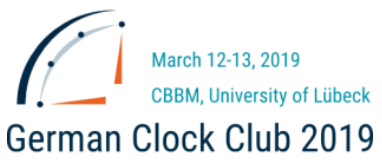 Looking forward to
meeting you in
Lübeck!